Prijímacie konanie na stredné školy 2023
Termíny konania prijímacích skúšok na SŠ pre šk. rok 2023/2024https://www.minedu.sk/pre-skolsky-rok-20232024/
Pre odbory bez overovania ŠSZN (bez talentových skúšok):
1. kolo                 
1. termín:          4. a 5. máj 2023     (štvrtok, piatok)
2. termín:          9. a 10. máj 2023    (utorok, streda)

Pre odbory s overovaním ŠSZN (s talentovými skúškami): 
1. termín:         2. a 3. máj a 28. apríl 2023   (utorok, streda)
2. termín:         11. , 12.  a 15. máj     (štvrtok, piatok, pondelok)

2. kolo - v prípade nenaplnenia počtu miest zverejní SŠ do 6. júna 
                              20. a 21. jún 2023
Talentové skúšky                                           na stredných športových školách
Prvá fáza – overovanie športového výkonu: 
21. marec až 14. apríl 2023
! Prihlášku zaslať čo najskôr od ukončenia hodnotenia

Druhá fáza – overovanie zdravotnej spôsobilosti (psychodiagnostika) a prijímacie skúšky:
1. termín:         2. a 3. máj a 28. apríl 2023   (utorok, streda)
2. termín:         11. , 12.  a 15. máj     (štvrtok, piatok, pondelok)

Povinné prílohy: 
Potvrdenie národného športového zväzu, že uchádzač je vedený                     v zozname talentovaných
Vyjadrenie lekára so špecializáciou v odbore telovýchovné lekárstvo
Priebeh a organizácia prijímacieho konania na SŠ 2023https://www.youtube.com/watch?v=f9Dcepl0ez0&t=4s
Termín podávania prihlášok: do 20. marca 2023
1 prihláška na max. 4 odbory – 2 talentové a 2 netalentové
odbory môžu byť aj na 1 škole, alebo diverzifikované
poradie záujmu má informatívny charakter, nie je záväzné  

Spôsob podávania prihlášok: https://www.minedu.sk/data/att/21948.png
Elektronicky (aSc agenda, eŠkola, Proforient) – bez elektronického podpisu 

Poštou alebo osobne na tlačive 056 MŠVVaŠ SR https://edicnyportal.iedu.sk/Forms/Show/4645   s podpismi oboch zákonných zástupcov – neplatí, ak sa ZZ dohodli, že dieťa                      v prijímacom konaní bude zastupovať len jeden zo ZZ a k prihláške priložia o tom podpísané „písomné vyhlásenie“
Povinné prílohy k prihláške na SŠ
potvrdenie o zdravotnej spôsobilosti študovať zvolený odbor, ktorý sa nachádza v zozname odborov, v ktorých sa vyžaduje zdravotná spôsobilosť 
https://www.minedu.sk/zoznam-ucebnych-odborov-a-studijnych-odborov-v-ktorych-sa-vyzaduje-zdravotna-sposobilost/
vyjadrenie lekára so špecializáciou všeobecné lekárstvo                            o zdravotnej spôsobilosti študovať zvolený odbor vzdelávania - uchádzač so zdravotným znevýhodnením
správa z diagnostického vyšetrenia vykonaná zariadením poradenstva a prevencie nie staršia ako dva roky - uchádzač so špeciálnymi výchovno-vzdelávacími potrebami
https://vudpap.sk/wp-content/uploads/2022/11/Prakticky-manual-pre-podporu-ziakov-so-SVVP-pri-prechode-na-SS-bezneho-typu.pdf
potvrdenie o zmenenej pracovnej schopnosti - uchádzač                         so zmenenou pracovnou schopnosťou
Prílohy k prihláške na SŠ
potvrdenie zamestnávateľa, ktorý má so školou uzatvorenú zmluvu               o duálnom vzdelávaní - uchádzač, ktorý podáva prihlášku na vzdelávanie v odbore, v ktorom sa OVP poskytuje v SDV
kópie vysvedčení - ak bol z niektorého vyučovacieho predmetu na vysvedčení hodnotený slovne (predkladá len vysvedčenie s príslušným slovným hodnotením), alebo mu nemôže ZŠ, ktorú navštevoval alebo navštevuje, potvrdiť hodnotenie žiaka uvedené na prihláške 
kópie diplomov alebo certifikátov, ktoré preukazujú umiestnenie                v predmetovej olympiáde alebo súťaži predkladá len uchádzač, ktorý v prihláške uvádza umiestnenie v predmetovej olympiáde alebo súťaži (nepovinná príloha) – doručiť najneskôr do dňa konania skúšky



Microsoft Word - 22_02_02_usmernenie_prijimacie_konanie_aktualizacia (minedu.sk)
SŠ akceptujú len prihlášky elektronicky overené riaditeľom ZŠ cez školský informačný systém alebo v listinnej podobe potvrdené riaditeľom ZŠ
Podmienky a kritériá prijímacieho konaniaSŠ zverejnia najneskôr do 28. 2. 2023
Kritériá majú obsahovať:

EDUID školy   (aby ho rodičia/žiaci nemuseli vyhľadávať)
termíny konania prijímacích skúšok
študijné a učebné odbory, na štúdium ktorých je možné sa prihlásiť a určený počet žiakov, koľkí môžu byť na daný odbor prijatí; rovnako informáciu o odboroch v duálnom vzdelávaní
hranicu úspešnosti (koľko je maximálny možný počet získaných bodov a minimum bodov, koľko musí získať, aby bol uchádzač úspešný v konaní prijímacej skúšky)
časový  limit trvania skúšky
obsah a rozsah PS podľa vzdelávacích štandardov školského vzdelávacieho programu vzdelávania v ZŠ
Podmienky a kritériá prijímacieho konaniaSŠ zverejnia najneskôr do 28. 2. 2023
upravené podmienky pre žiakov so zdravotným znevýhodnením, resp. so ŠVVP; 
podmienkou prijatia uchádzača na vzdelávanie je, že uchádzač nie je žiakom inej strednej školy - § 62 ods. 12 školského zákona 
informáciu, či riaditeľ SŠ zaradí do podmienok prijímacieho konania prijatie uchádzača bez konania prijímacej skúšky (len na základe vyhodnotenia kritérií alebo testovania 9) a to                                                                              - v zmysle § 65 ods. 4 škols. zákona – v učebných odboroch H a F                 -  v zmysle § 65 ods. 5 škols. zákona – v študijných odboroch J, K, M
v takom prípade musí riaditeľ SŠ odoslať rozhodnutie o prijatí žiaka bez prijímacej skúšky podľa ods. 4 alebo ods. 5 najneskôr 7 dní pred termínom konania prijímacích skúšok.
Podmienky a kritériá prijímacieho konaniaSŠ zverejnia najneskôr do 28. 2. 2023
! Dôležité upozornenie:
riaditeľ SŠ môže, ale nemusí zaradiť prijatie uchádzača bez konania prijímacej skúšky do podmienok prijímacieho konania, ak uchádzač                 v externom testovaní (testovanie 9, monitor) dosiahol úspešnosť najmenej:                                                               
a) 90 % v každom vyučovacom predmete samostatne, ak ide o prijatie do prvého ročníka vzdelávacieho programu úplného stredného všeobecného vzdelania (odbory J), alebo                                                                                 
b) 80 % v každom vyučovacom predmete samostatne, ak ide o prijatie do prvého ročníka vzdelávacieho programu úplného stredného odborného vzdelania (odbory K, M).
v kritériách musí byť táto skutočnosť jasne, explicitne vyjadrená, nie je to automaticky
Podmienky a kritériá prijímacieho konaniaSŠ zverejnia najneskôr do 28. 2. 2023
§ 66 ods. 8 školského zákona - uchádzačovi, ktorý sa zo závažných dôvodov nemôže zúčastniť na prijímacej skúške v riadnych termínoch, určí riaditeľ SŠ náhradný termín najneskôr v poslednom týždni augusta
dôvod neúčasti na prijímacej skúške oznámi uchádzač alebo zákonný zástupca neplnoletého uchádzača riaditeľovi SŠ najneskôr v deň konania prijímacej skúšky - riaditeľ SŠ v takom prípade rezervuje miesto v počte žiakov, ktorých prijíma do prvého ročníka.
§ 67 ods. 3 školského zákona – riaditeľ SŠ prednostne prijme uchádzača, ktorý má zmenenú pracovnú schopnosť, pred uchádzačmi, ktorí dosiahli rovnaký výsledok prijímacieho konania; to neplatí, ak ide o strednú športovú školu
rozdielové kritériá pri rovnosti bodov (min. 3), pričom ako prvé sa uvádza § 67 ods. 3
pozvánky na prijímacie skúšky musia byť doručené najneskôr 5 dní pred termínom ich konania
Po prijímacích skúškach
riaditeľ SŠ zverejní na výveske školy a na webovom sídle školy zoznam uchádzačov podľa výsledkov prijímacieho konania 19. mája 2023            (v čase od 0:00 do 23:59 hod.)
riaditeľ  SŠ rozhodne a odošle uchádzačovi alebo ZZ rozhodnutie                       o prijatí/neprijatí najneskôr v termíne do 19. mája 2023
ak je žiak prijatý na štúdium, uchádzač alebo zákonný zástupca neplnoletého uchádzača najneskôr do  24. mája 2023 (23:59 hod.) písomne potvrdí strednej škole prijatie na vzdelávanie, ostatné rozhodnutia o prijatí, ktoré sa vzťahujú na školy a odbory vzdelávania uvedené v prihláške na vzdelávanie, strácajú platnosť
Po prijímacích skúškach
ak je žiak neprijatý na štúdium, môže sa uchádzač alebo zákonný zástupca neplnoletého uchádzača odvolať v lehote do piatich dní odo dňa doručenia rozhodnutia
ak žiak nie je prijatý na štúdium na žiadnej škole, má možnosť zúčastniť sa 2. kola prijímacích skúšok 20. júna 2023
2. kolo PS vypisujú SŠ, ktoré po prvom kole nenaplnili určený počet žiakov
ak žiak nie je prijatý na štúdium na žiadnej SŠ ani po 2. kole prijímacích skúšok, o škole, v ktorej bude žiak pokračovať v plnení povinnej školskej dochádzky, rozhoduje Regionálny úrad školskej správy v Žiline
Ďakujeme za pozornosť.
Prezentácia bude uverejnená na:
www.mojastredna.sk
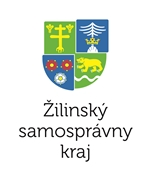